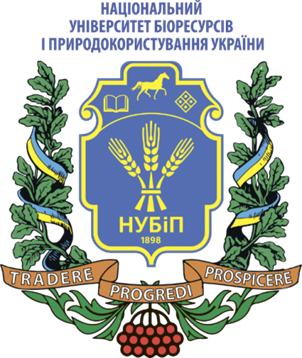 Department of Construction
"Modern Architecture" group



formation of building objects of architectural bionics
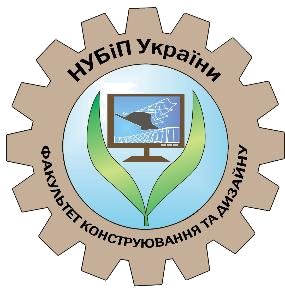 group leader: Associate Professor of the Department of Construction, Candidate of Technical Sciences Kyiv 2025
Plan
INTRODUCTION
1. EVOLUTION OF ARCHITECTURAL AND BUILDING BIONICS
2. DEVELOPMENT TRENDS IN ARCHITECTURAL AND CONSTRUCTION BIONICS
3. STYLES OF ARCHITECTURAL BIONICS 
4. ARTISTIC FEATURES OF ARCHITECTURAL BIONICS OBJECTS
CONCLUSIONS
INTRODUCTION
Bio-tech, or architectural and construction bionics - the name of modern "inorganic" architecture, where the expressiveness of the object and its structures is achieved by borrowing natural forms. People living in a natural environment see and feel the harmony of nature in the beauty of a flower, the structure of a sprawling tree, the grace of the jellyfish body and other living forms.
	Most buildings have rectangular shapes of walls, windows, doors, roofs. Residential, industrial, public buildings with such forms are simple, understandable and familiar to us. However, people are increasingly interested in natural forms and their harmony. We can recreate the harmony of nature by various means - plastic forms, modern materials, in decorative art. In particular, in architecture - this is the emergence of bionic structures. Using the "golden ratio" ratio that people have noticed in nature, we can build strong, beautiful, functional structures, the design of which is suggested by nature: shell houses, corn houses, houses in the shape of a snail, a leaf, and a flower bud.
EVOLUTION OF ARCHITECTURAL AND BUILDING BIONICS
For the first time, elements of architectural bionics were applied in the 1920s, in the last century in German and structural expressionism. In the 1960s, expressionists established that direct copying of natural forms does not bring positive results, since non-functional zones appear in the architectural structure.
	At the end of the 19th century, the concept of biourbanism provided not only indirect, but also direct use of forms of living nature in architecture in the form of elements of the natural landscape, living plants. Throughout the history of architecture, architects have used natural forms as an analogue and an object of imitation. 
	The first attempts to use natural forms in construction were made by Antonio Gaudi, an amazing Spanish architect, who built the Batlló House (Fig. 1), Park Güell (Fig. 2), and Casa Mila (Fig. 3) - Europe and the whole world have not seen anything like it. These masterpieces gave impetus to the development of architecture in the bionic style.
EVOLUTION OF ARCHITECTURAL AND BUILDING BIONICS
Fig. 1. Batlo House
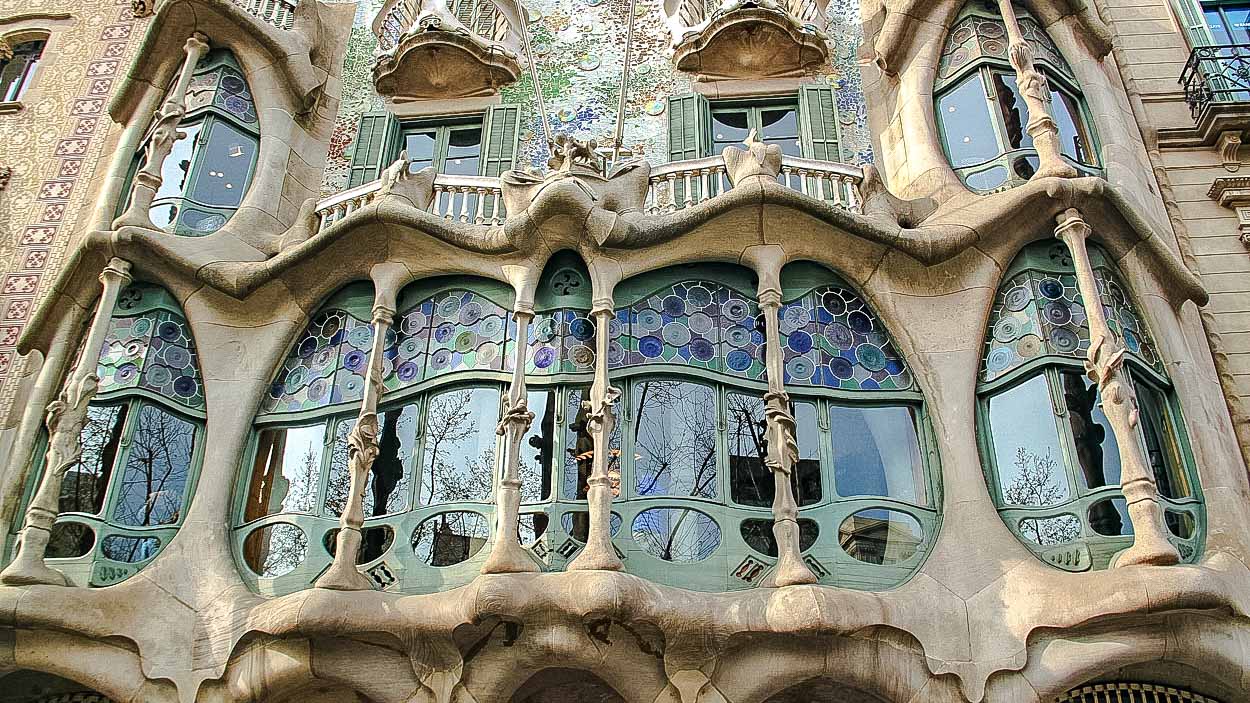 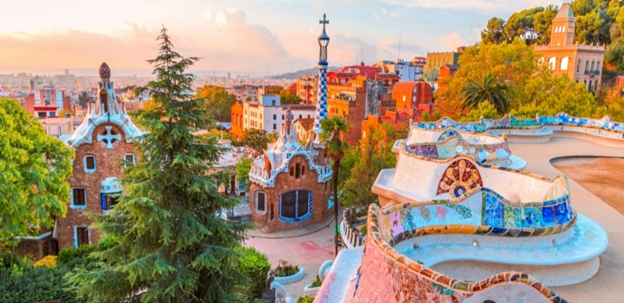 Fig. 2. Park Guell
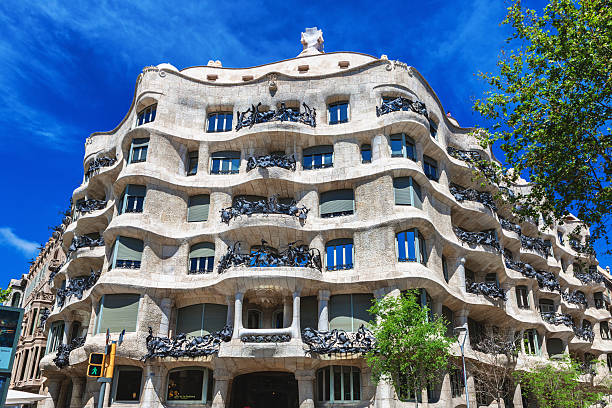 Fig. 3. "La Casa Mila" - natural forms in the construction of the Spanish architect Antonio Gaudi
DEVELOPMENT TRENDS IN ARCHITECTURAL AND CONSTRUCTION BIONICS
On the banks of the Dnipro River in Kyiv, architects from the Kyiv bureau Archimatika have designed a multifunctional complex in the shape of a traditional Ukrainian Easter egg. The facade is planned to be lined with LED screens that will change the patterns of the Easter egg (Fig. 4).






Fig. 4. Design of a building in the form of a traditional Ukrainian "Pysanka"
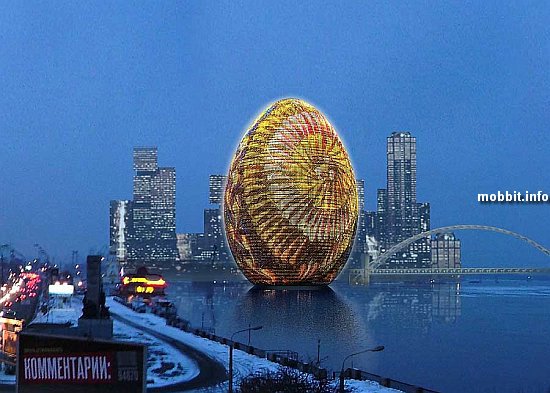 DEVELOPMENT TRENDS IN ARCHITECTURAL AND CONSTRUCTION BIONICS
A striking example of architectural bionics is the Pie Xus tower project, a maritime transport hub building in Hong Kong (Fig. 5). 









Fig. 5. Project of the Pie Xus tower, Hong Kong
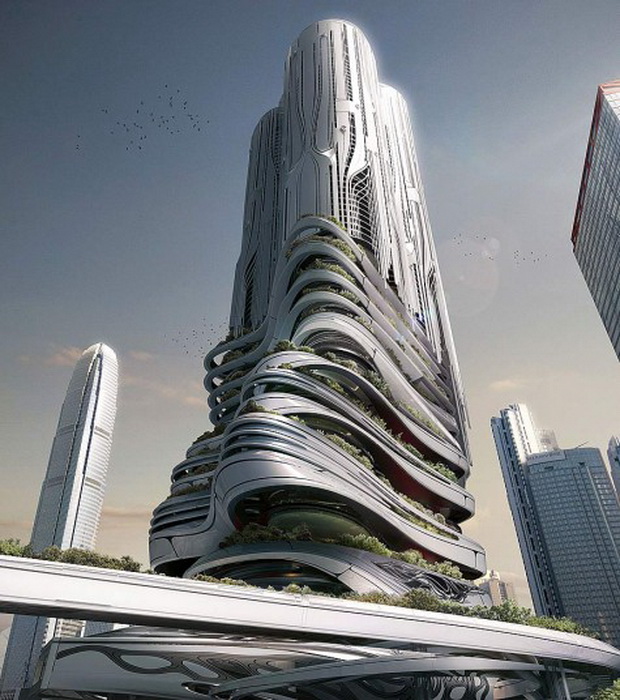 DEVELOPMENT TRENDS IN ARCHITECTURAL AND CONSTRUCTION BIONICS
The project by architect Tsvetan Toshkov, called “City in the Sky,” is striking in its futuristic fantasy. The highlight of this bionic project is the ecological giant skyscrapers in the shape of lotus flowers (Fig. 6).







Fig. 6. Fantastic project "City in the Sky"
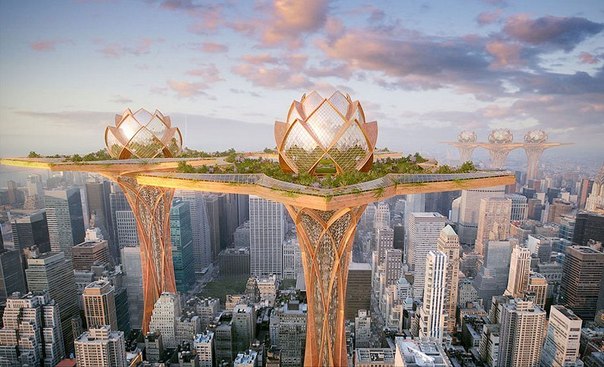 DEVELOPMENT TRENDS IN ARCHITECTURAL AND CONSTRUCTION BIONICS
Belgian architect Vincent Callebaut has presented a project for an ecological residential area called “Hyperion”, which is planned to be built in India in New Delhi. The author of the project named it after the tallest tree in the world, the 115-meter Hyperion. According to the “Hyperion” project, farms will be built next to the residential area, which will produce organic food, and alternative energy sources will fully provide the residential area with electricity (Fig. 7).





Fig. 7. Project of the ecological residential area "Hyperion" in New Delhi
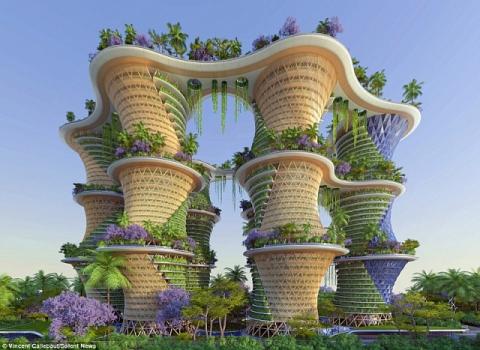 DEVELOPMENT TRENDS IN ARCHITECTURAL AND CONSTRUCTION BIONICS
Designers are working not only on creating the image of individual objects of architectural bionics, but also on the image of a modern bionic city. Next to Paris is “New Paris” (Fig. 8). Each individual object organically fits into the existing natural and biological environment.






Fig. 8. Project of the bionic city "New Paris"
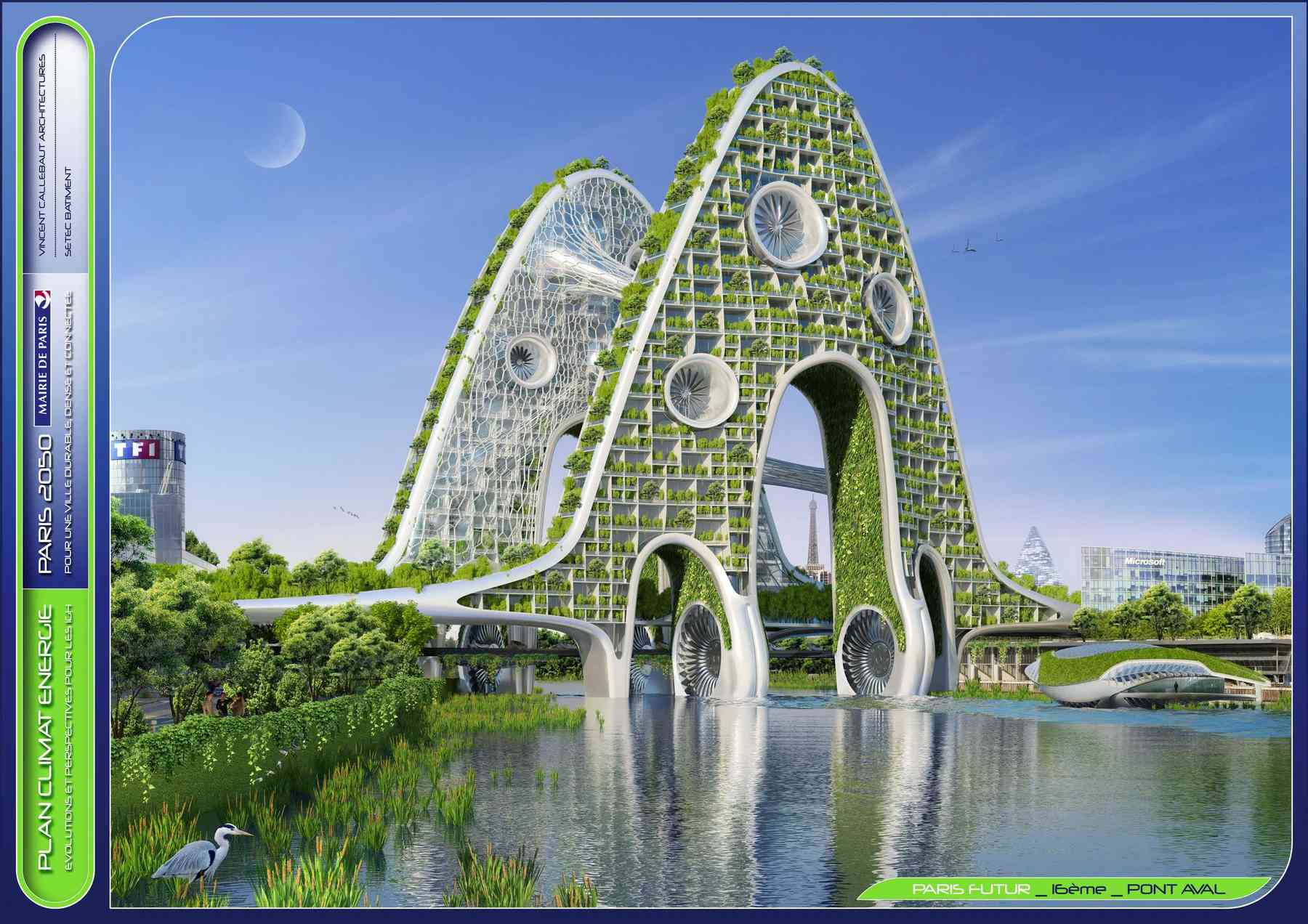 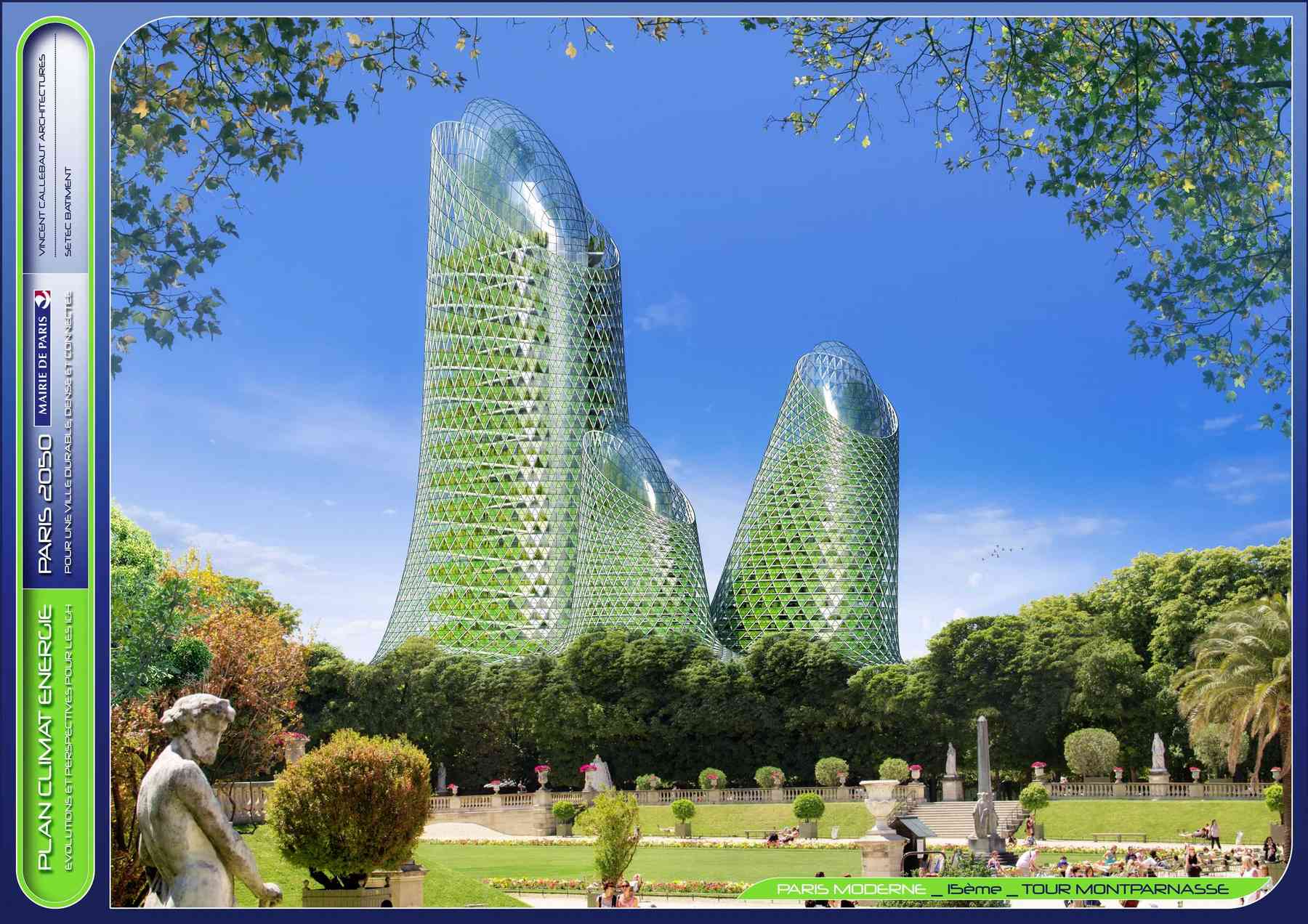 DEVELOPMENT TRENDS IN ARCHITECTURAL AND CONSTRUCTION BIONICS
Today, many projects developed according to the principles of architectural bionics have been declared and announced, which save people from the urban suffocation of super megacities, helping people to connect with nature. The idea of ​​bionics is gaining increasing popularity as a new concept - to build not "skyscrapers", but entire "bionic cities". The structure of such cities includes new energy and environmental systems, implementing the latest scientific developments and technologies. This is a conceptually new approach to urban planning and architecture - a bionic city for thousands of people (Fig. 9).
DEVELOPMENT TRENDS IN ARCHITECTURAL AND CONSTRUCTION BIONICS
Fig. 9. Conceptual designs of future “bionic cities”
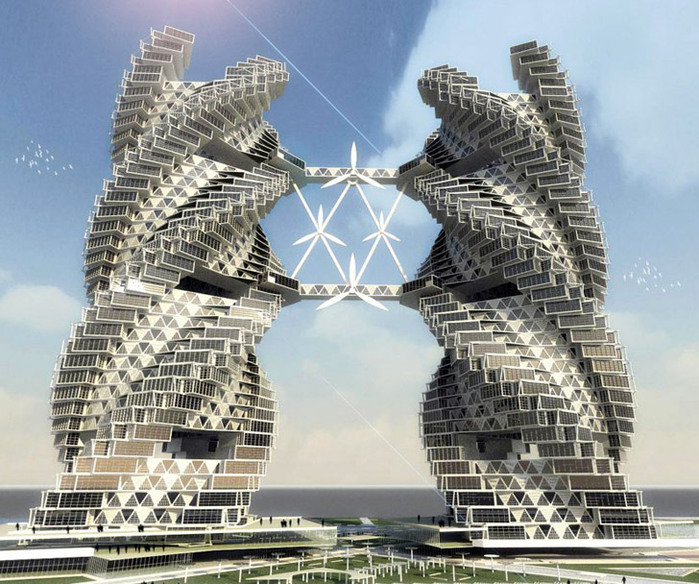 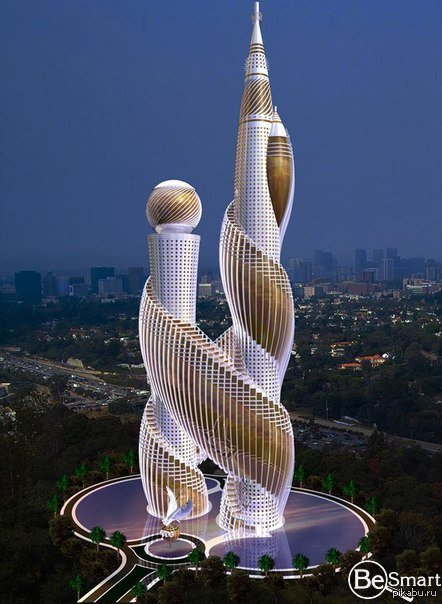 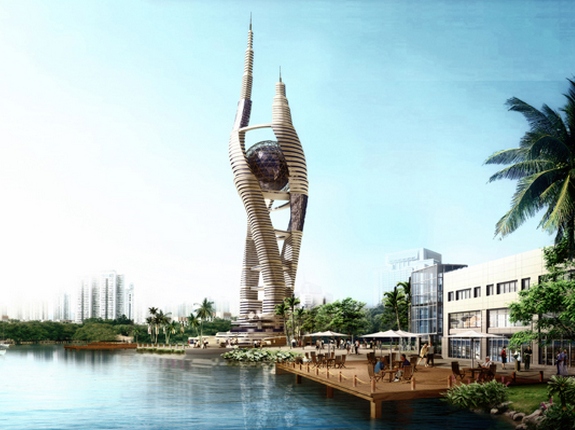 DEVELOPMENT TRENDS IN ARCHITECTURAL AND CONSTRUCTION BIONICS
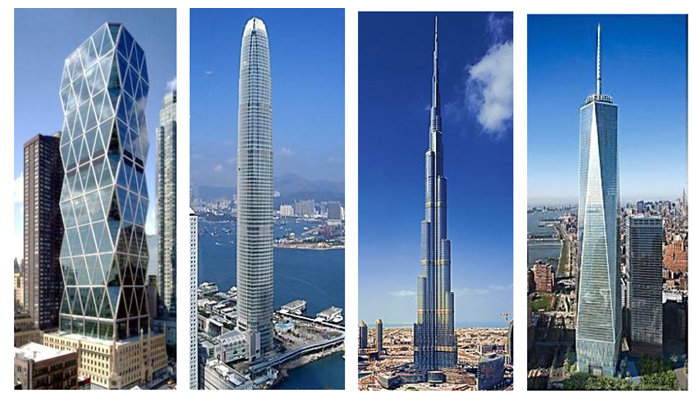 Fig. 10. Volumetric and spatial compositions of buildings of the second half of the 20th century: a – “Hearst Tower”, architect N. Foster; b – “Two International Finance Centre”, architect Cesar Pelli & Association Architects; c – “Burj Khalifa Tower”, architect Skidmore, Owings and Merrill; d – “World Trade Center Tower 1”, architect D. Childs
DEVELOPMENT TRENDS IN ARCHITECTURAL AND CONSTRUCTION BIONICS
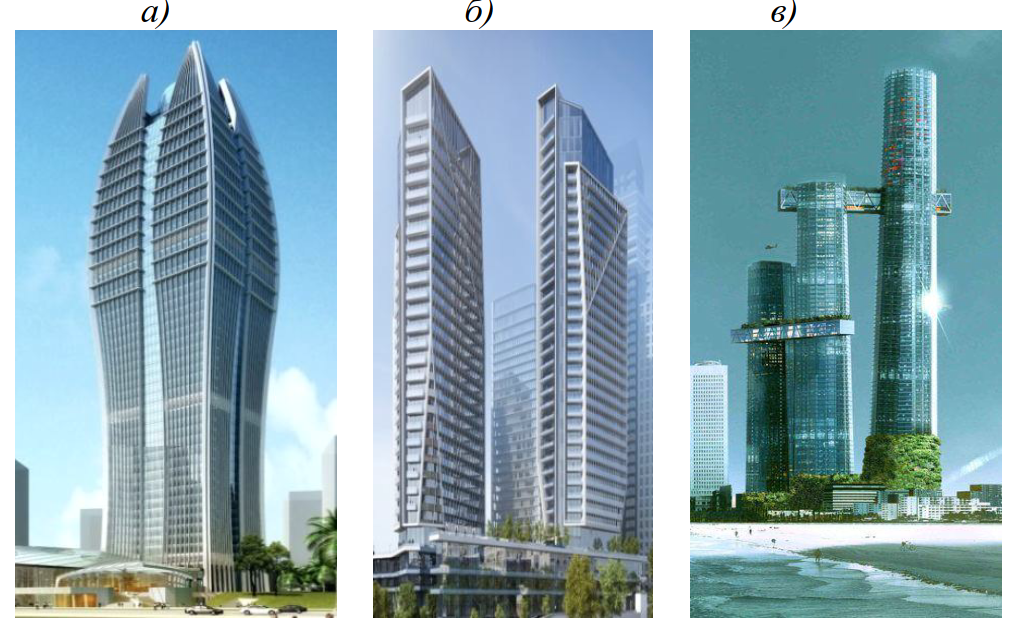 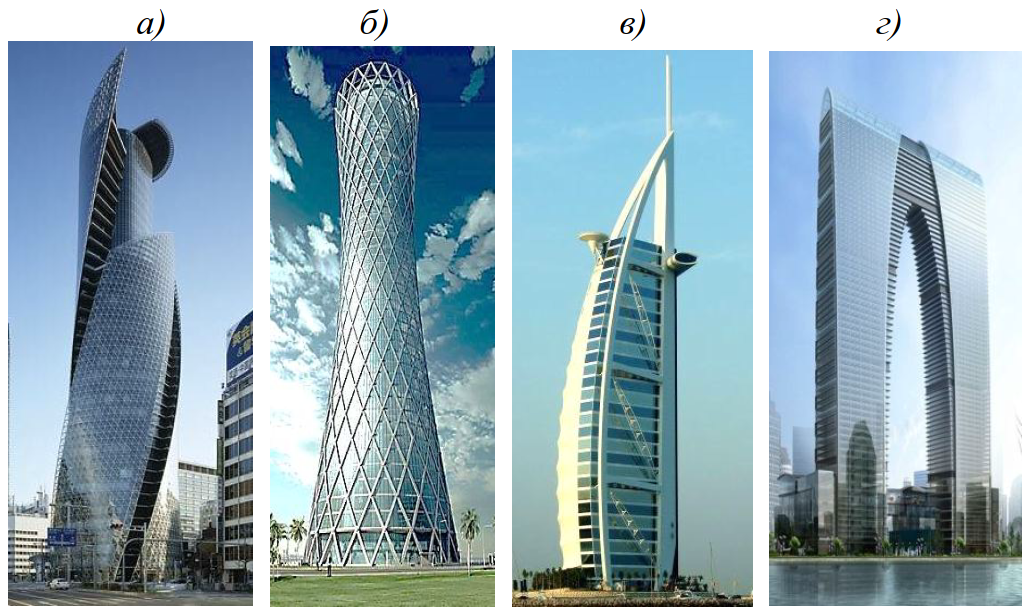 Fig. 11. Volumetric and spatial compositions of architectural objects at the beginning of the 2000s: a – “Mode Gakuen Spiral Towers”, arch. bureau “Nikken Sekkei”; b – “Tornado Tower”, arch. bureau “CICO Consulting Architects & Engineers”; c – “Burj Al-Arab”, arch. bureau “Atkins Middle East”; d – “Gate To The East” in Suzhou, arch. bureau “RMJM London”
DEVELOPMENT TRENDS IN ARCHITECTURAL AND CONSTRUCTION BIONICS
Modern trends in the artistic expressiveness of architectural bionics objects consist in the search for new form-creating possibilities: the transformation of simple natural figures, their combination, the development of bioforms and building structures (Fig. 12).






Fig. 12. Innovations in the formation of architectural bionics objects: a – improvement of simple forms; b – combination of forms; c – creation of bioborms
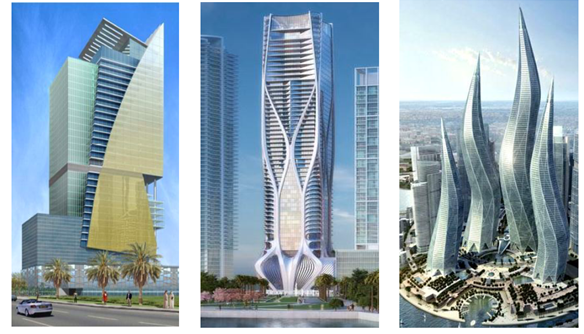 STYLES OF ARCHITECTURAL BIONICS
Architectural style is a set of basic features and signs of architecture that are manifested in the functional, constructive, artistic, artistic features of buildings. In architectural bionics, certain styles have currently been clearly defined and formed, which can be classified according to certain characteristic features:
	1. Parametric architectural bionics (Fig. 13).
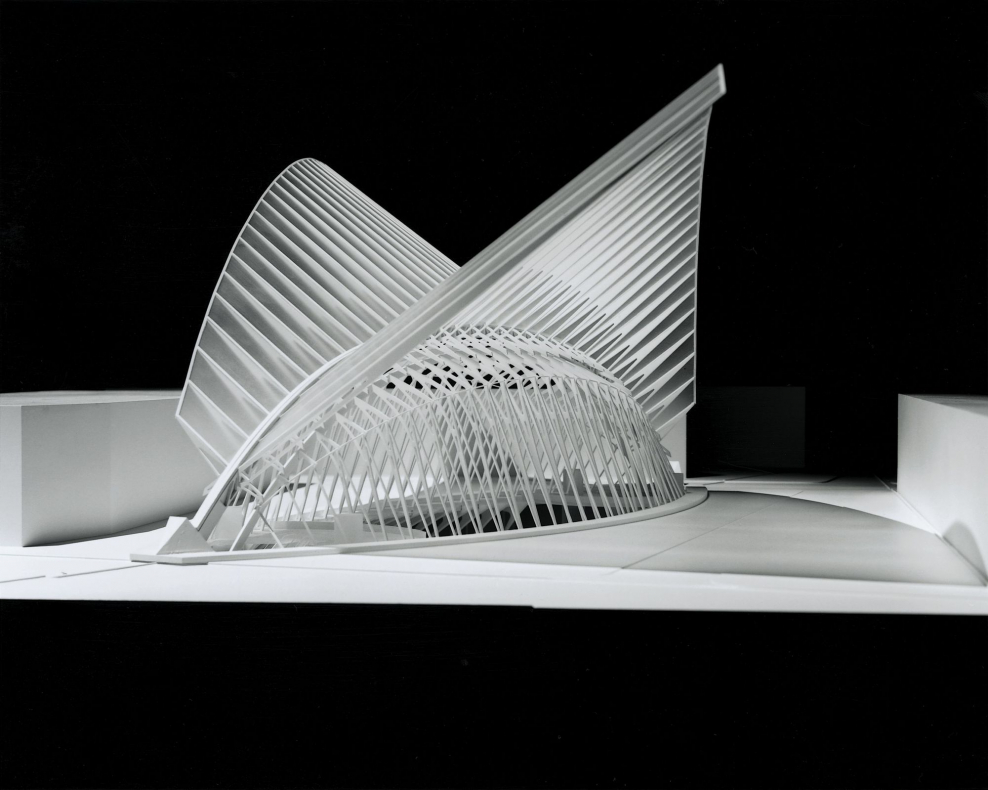 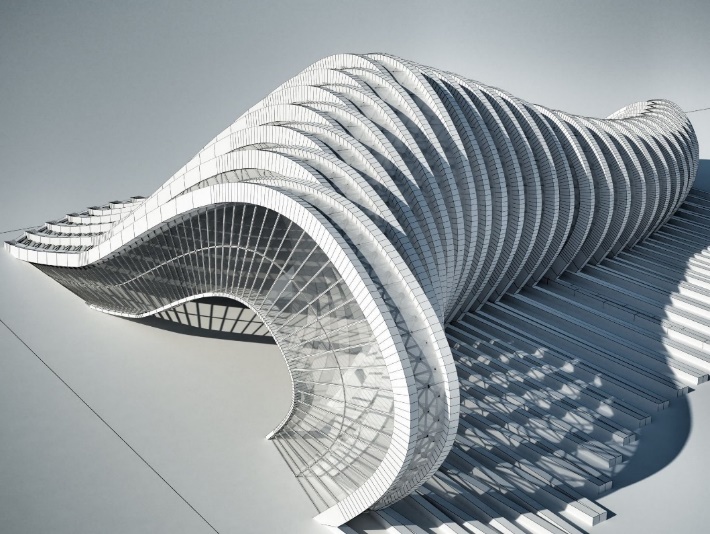 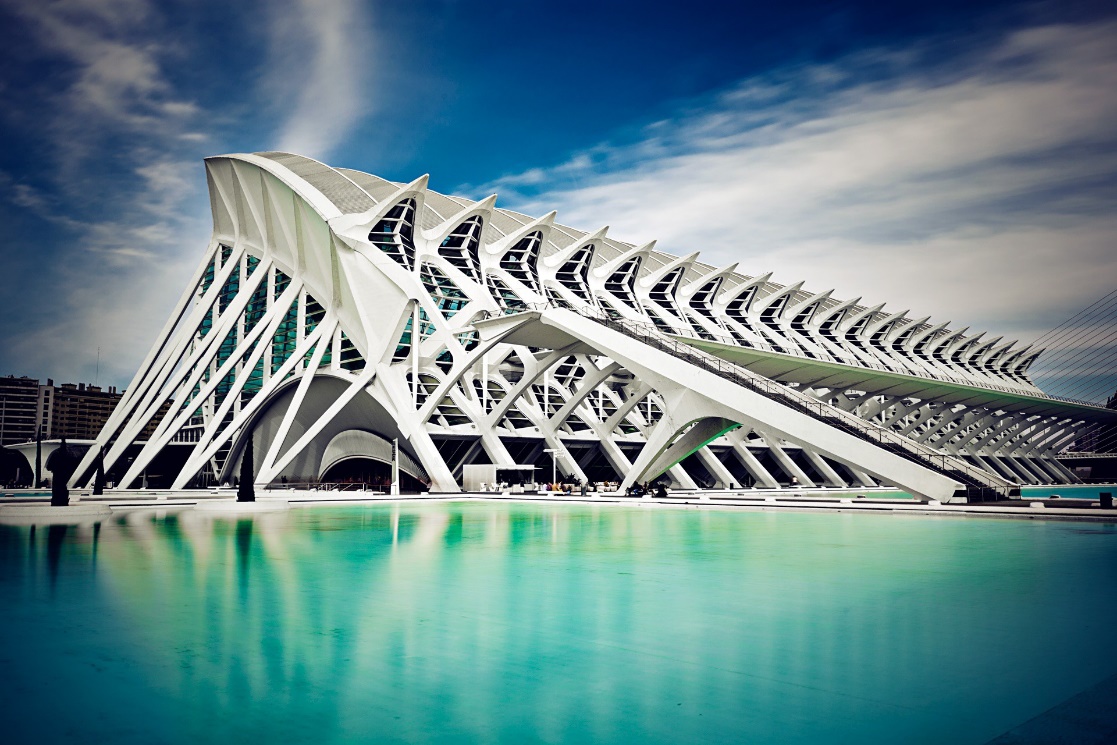 STYLES OF ARCHITECTURAL BIONICS
2. Futuristic architectural bionics (Fig. 14).
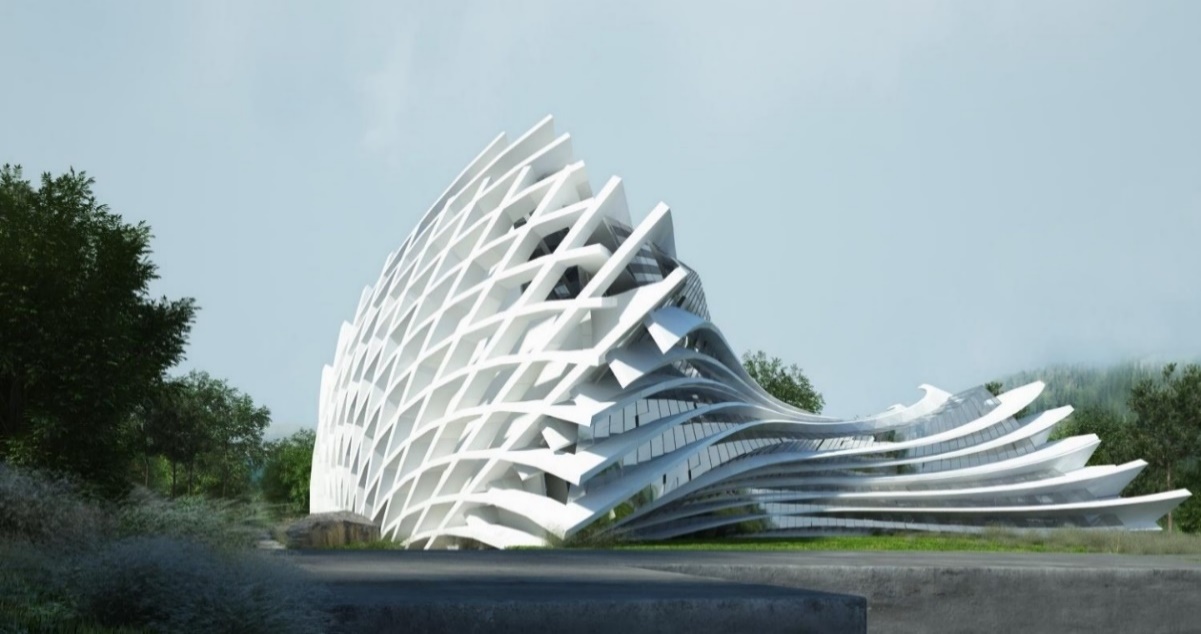 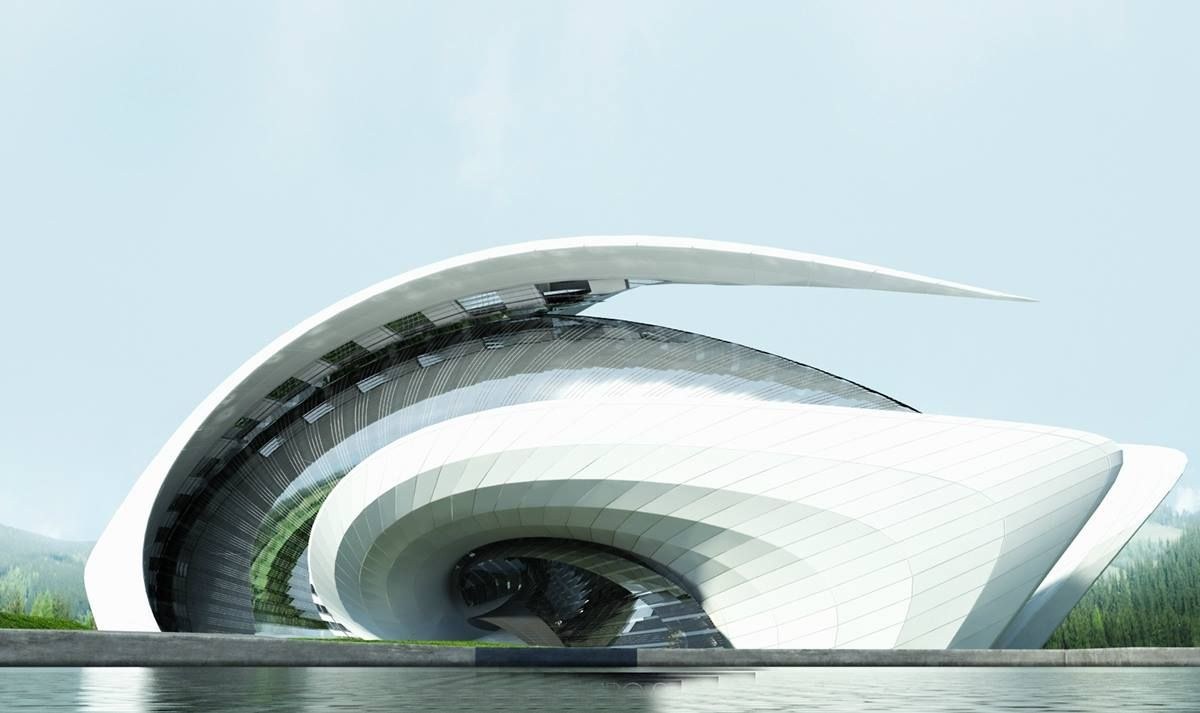 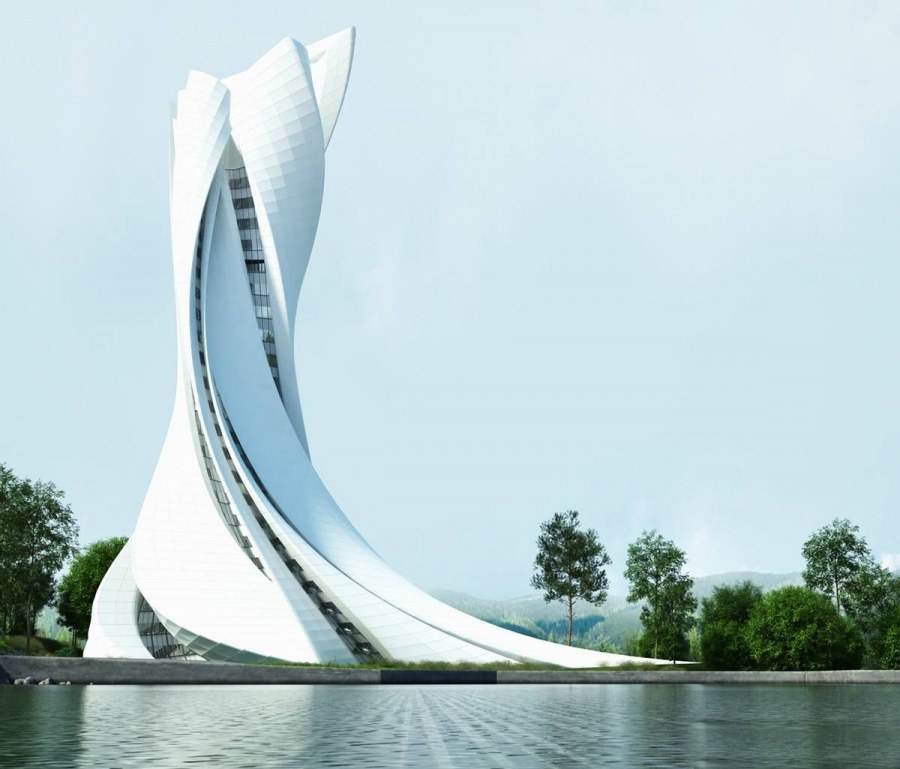 STYLES OF ARCHITECTURAL BIONICS
3. Bionic architecture (Fig. 15).
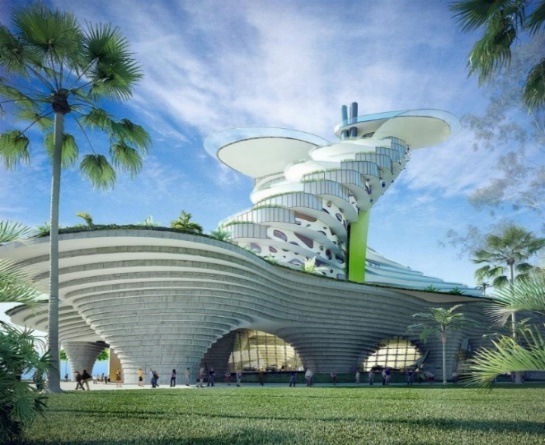 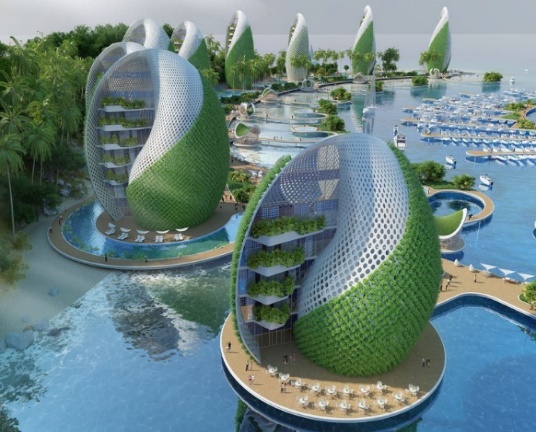 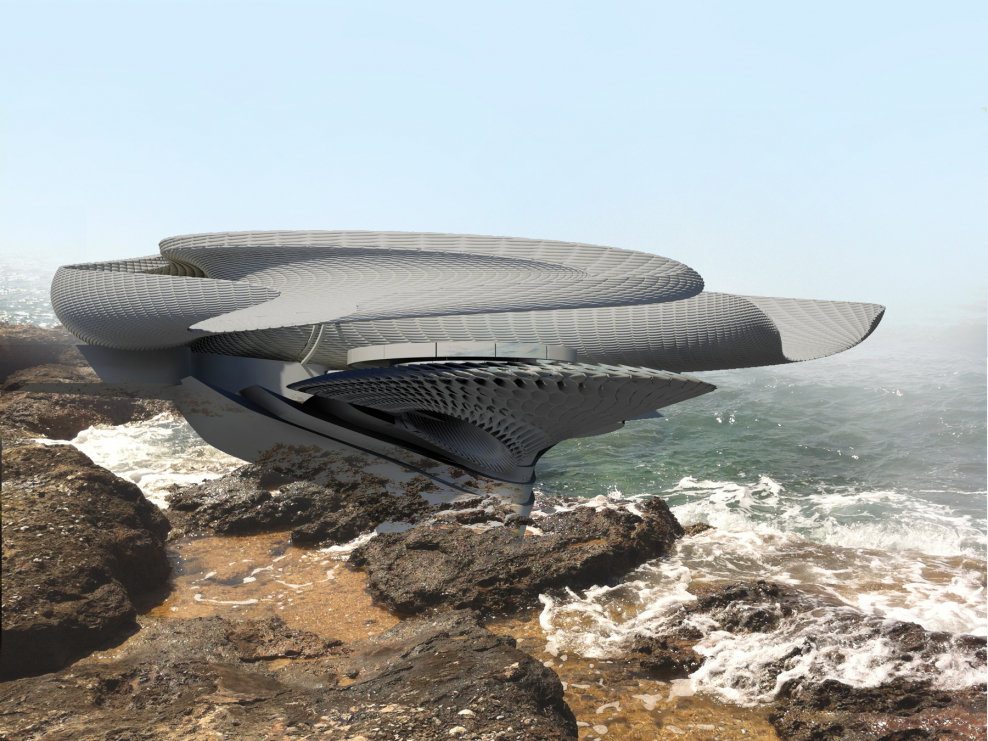 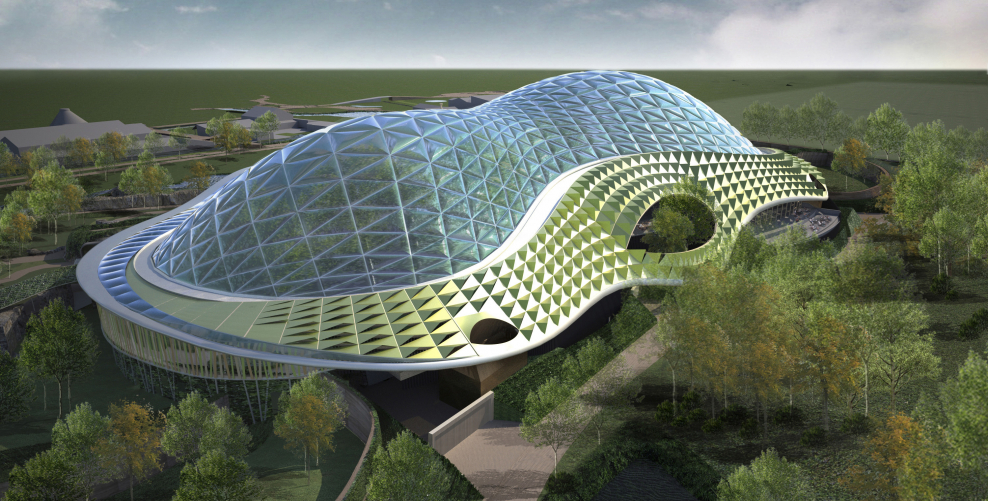 STYLES OF ARCHITECTURAL BIONICS
4. Dynamic architectural bionics (Fig. 16).
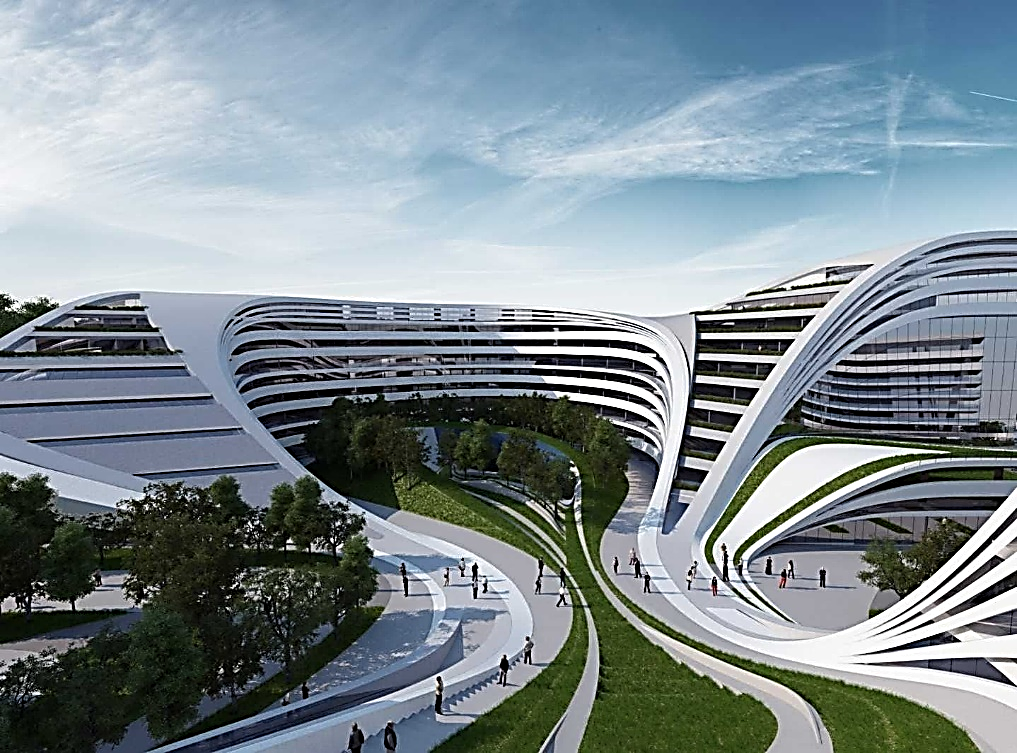 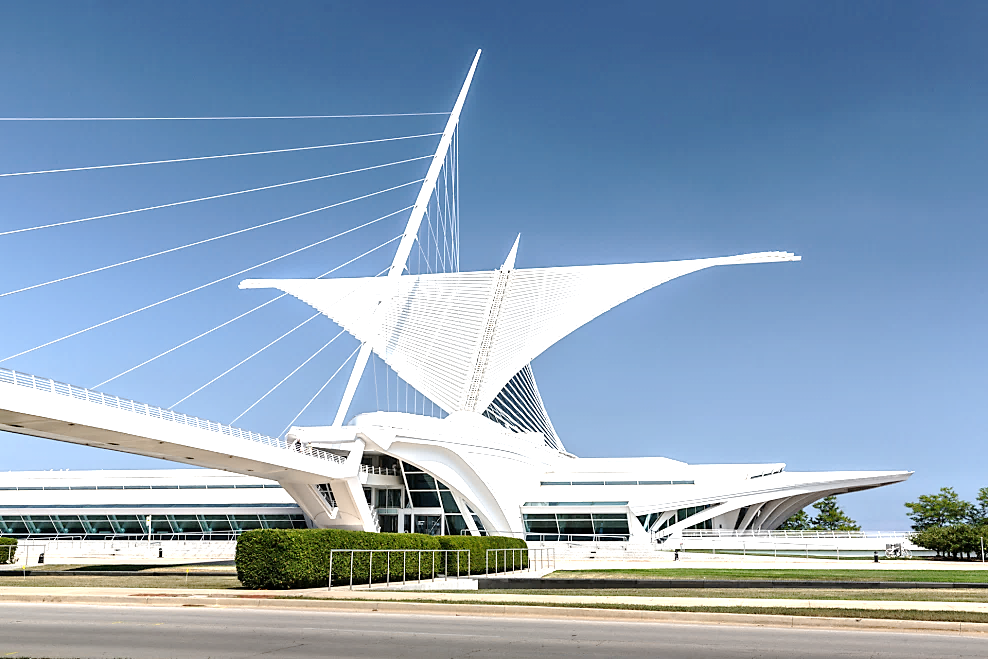 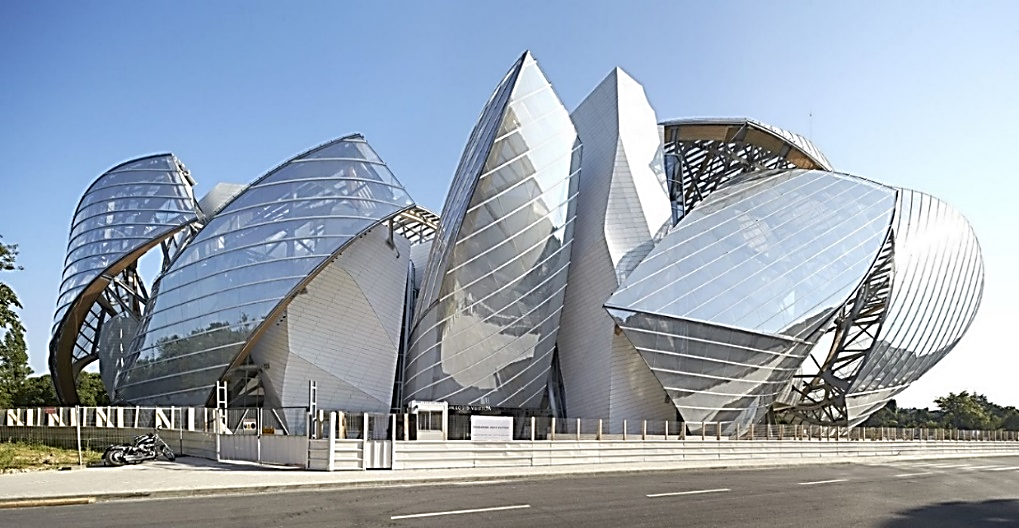 STYLES OF ARCHITECTURAL BIONICS
5. Artistic architectural bionics (Fig. 17).
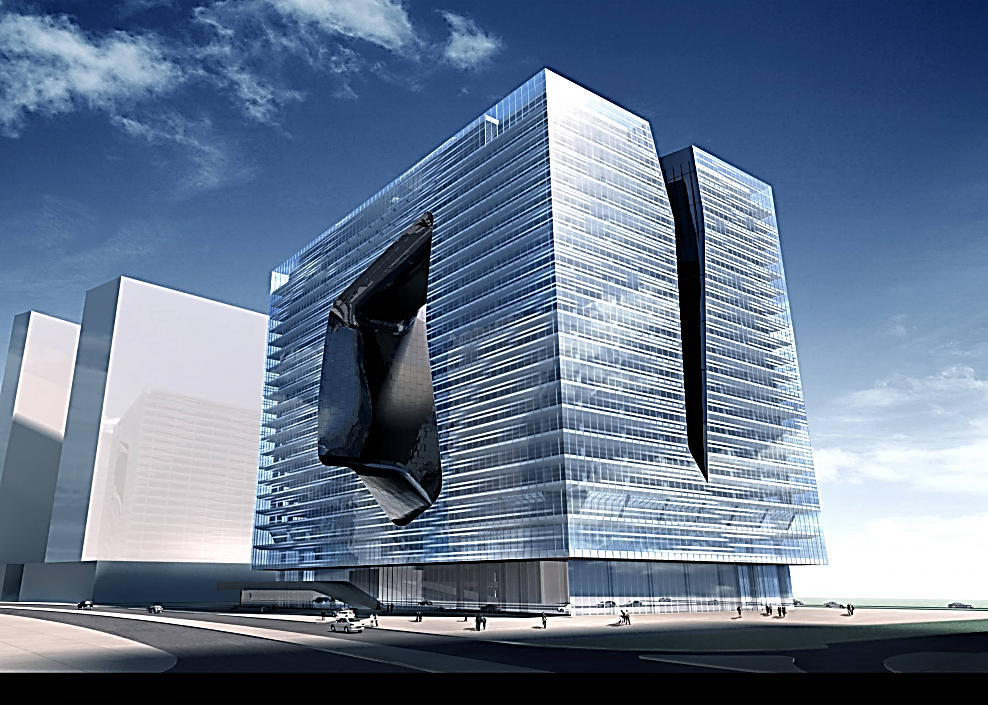 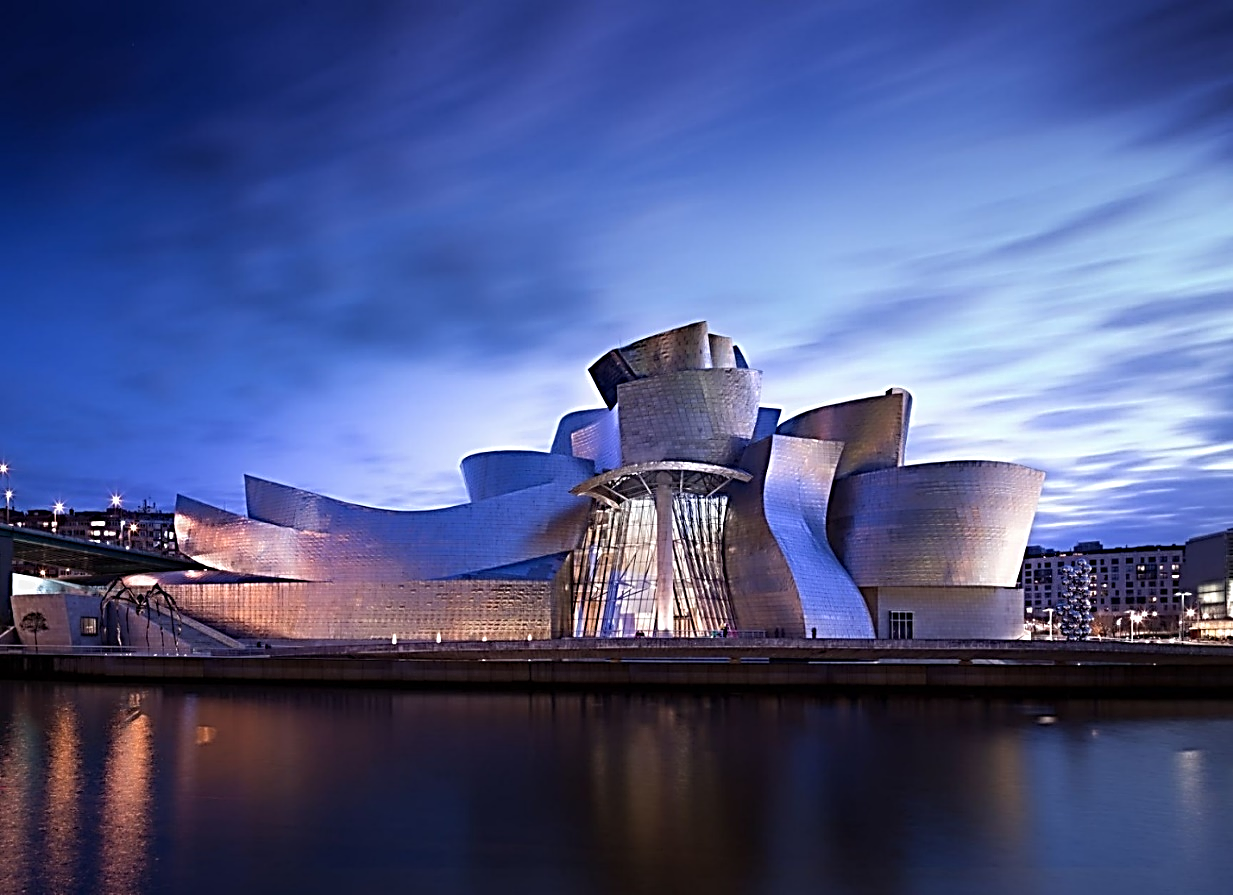 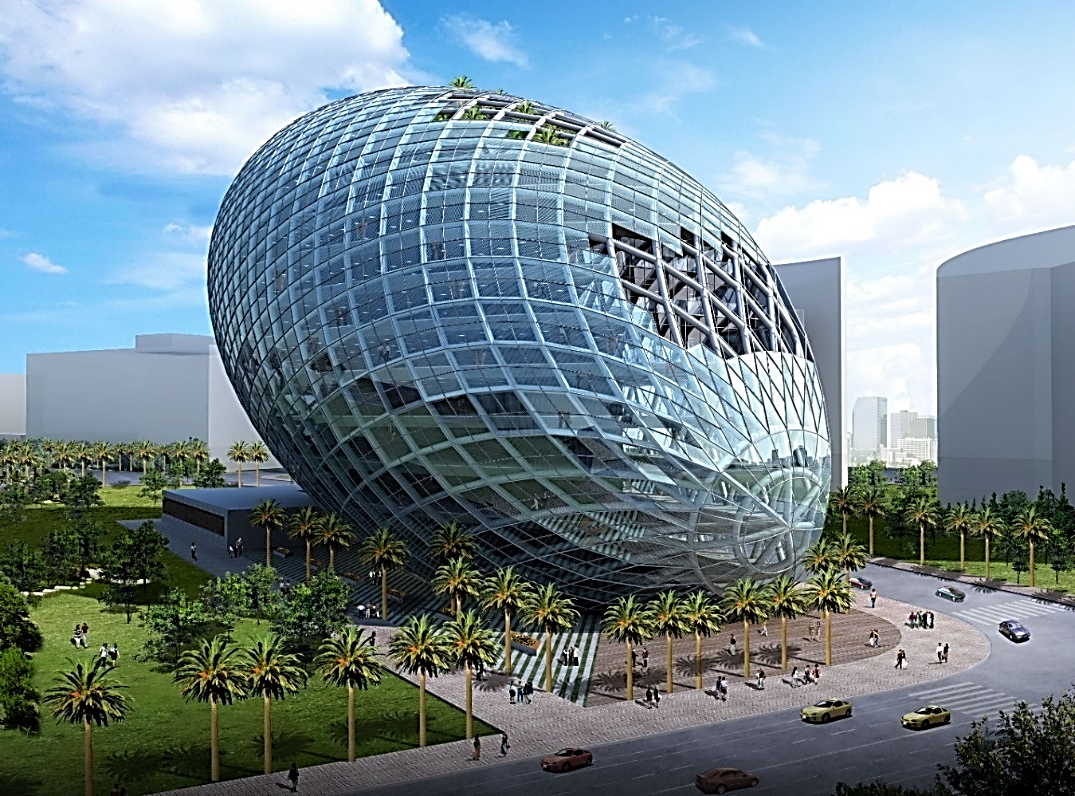 ARTISTIC FEATURES OF ARCHITECTURAL BIONICS OBJECTS
The high-rise building of the Guangzhou International Financial Center, PRC, is designed oval in plan, and also an example of an oval planning scheme is one of the tallest buildings in Kyiv - "Parus". The total height of the office center is 36 floors, which is 156 m.





	
Fig. 18 Buildings with oval floor plans: a – skyscraper “Guangzhou International Finance Centre”; b – high-rise building “Parus”.
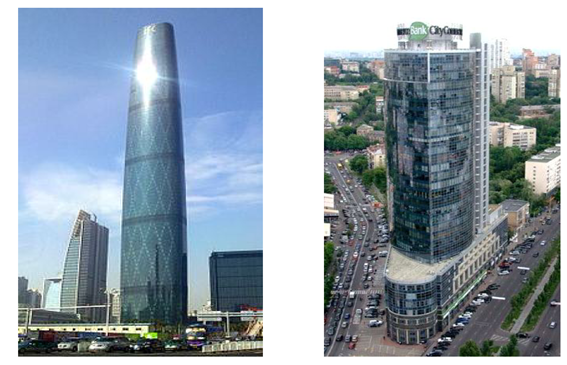 ARTISTIC FEATURES OF ARCHITECTURAL BIONICS OBJECTS
The Willis Tower building was designed according to the principle of a bamboo bundle, where the floor blocks decrease in size in a certain proportion and narrow the composition of the form. The basis of the plan composition is four modular squares that increase in volume in height, forming a stepped composition like a bamboo bundle (Fig. 19).





Fig. 19. Stepped structure based on the prototype of a bamboo bundle – the building “Willis Tower” in Chicago: a – combination of vertical volumetric elements in height; b – general view of the building “Willis Tower”
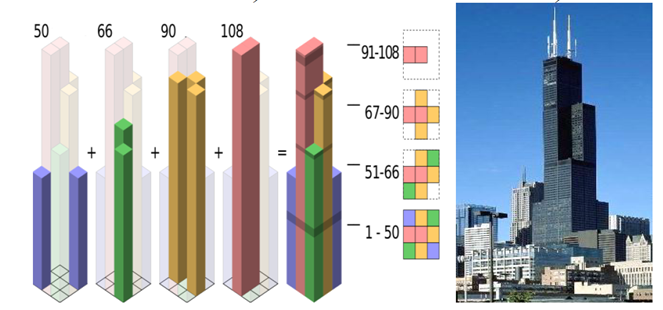 ARTISTIC FEATURES OF ARCHITECTURAL BIONICS OBJECTS
A spectacular three-dimensional structure created by Bei Yuming, consisting of simple geometric shapes in the form of a large faceted crystal - the China Tower bank building in Hong Kong. The entire structure is supported by five steel columns located at the corners of the building.






Fig. 20. Volumetric and spatial structure of the China Tower building in Hong Kong
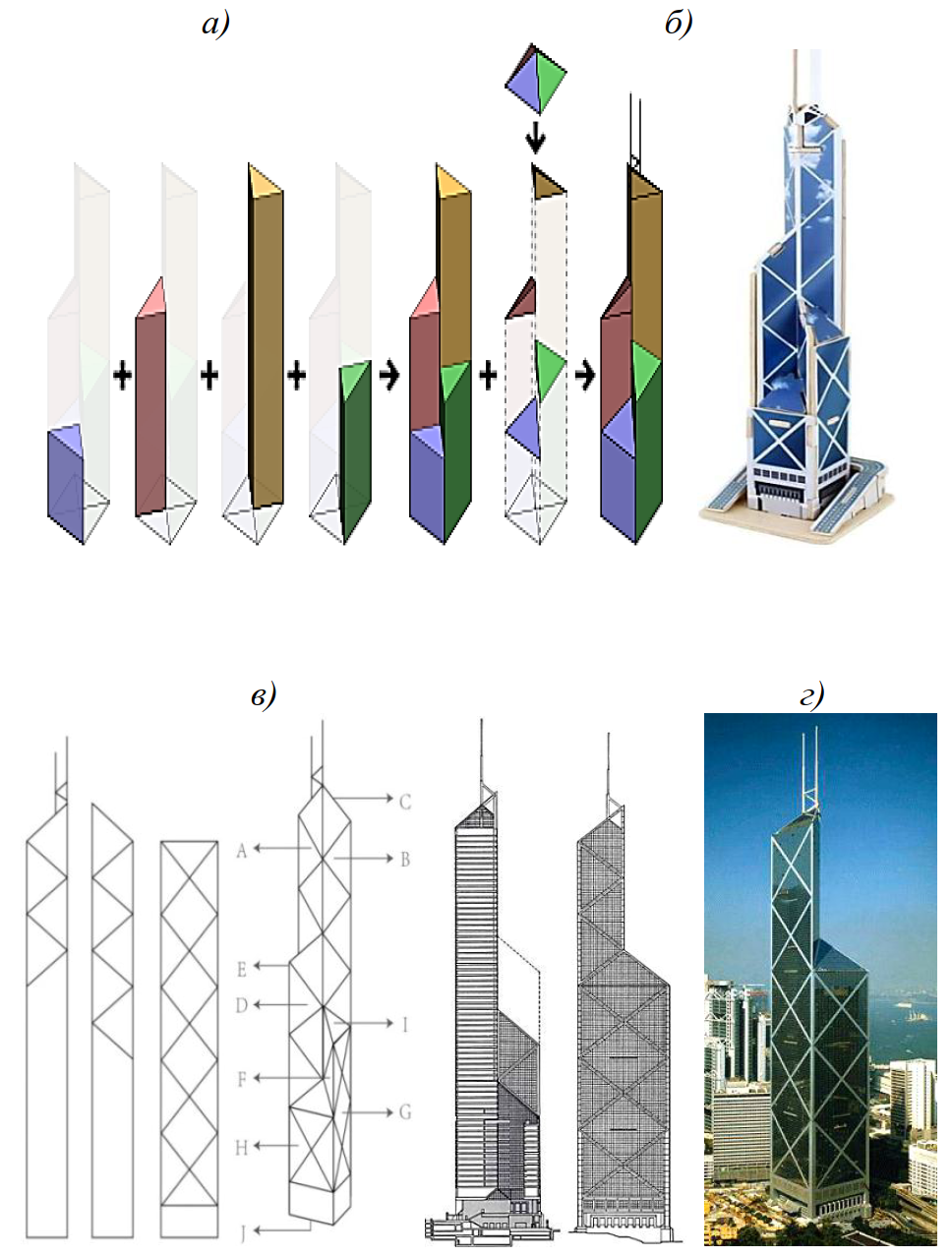 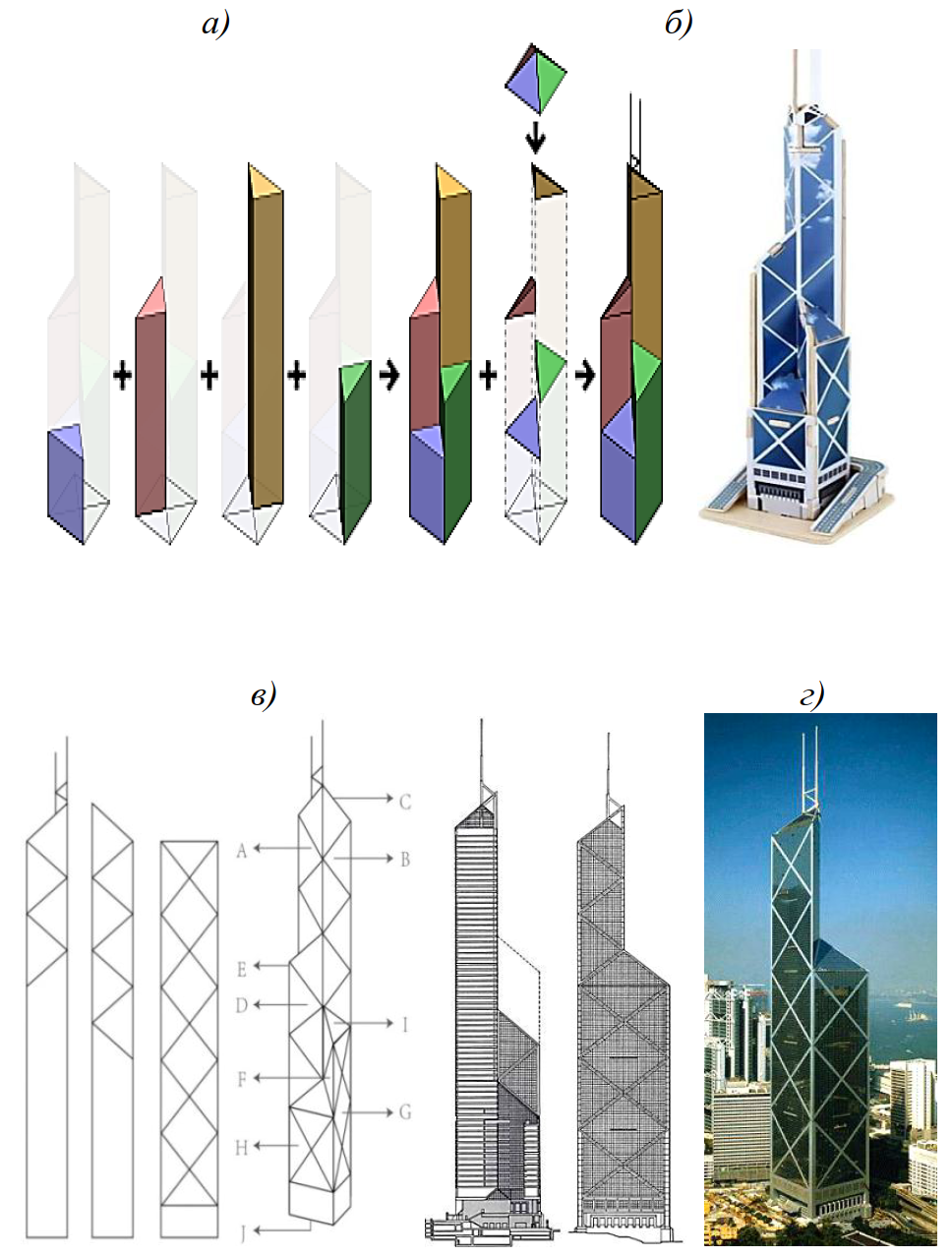 ARTISTIC FEATURES OF ARCHITECTURAL BIONICS OBJECTS
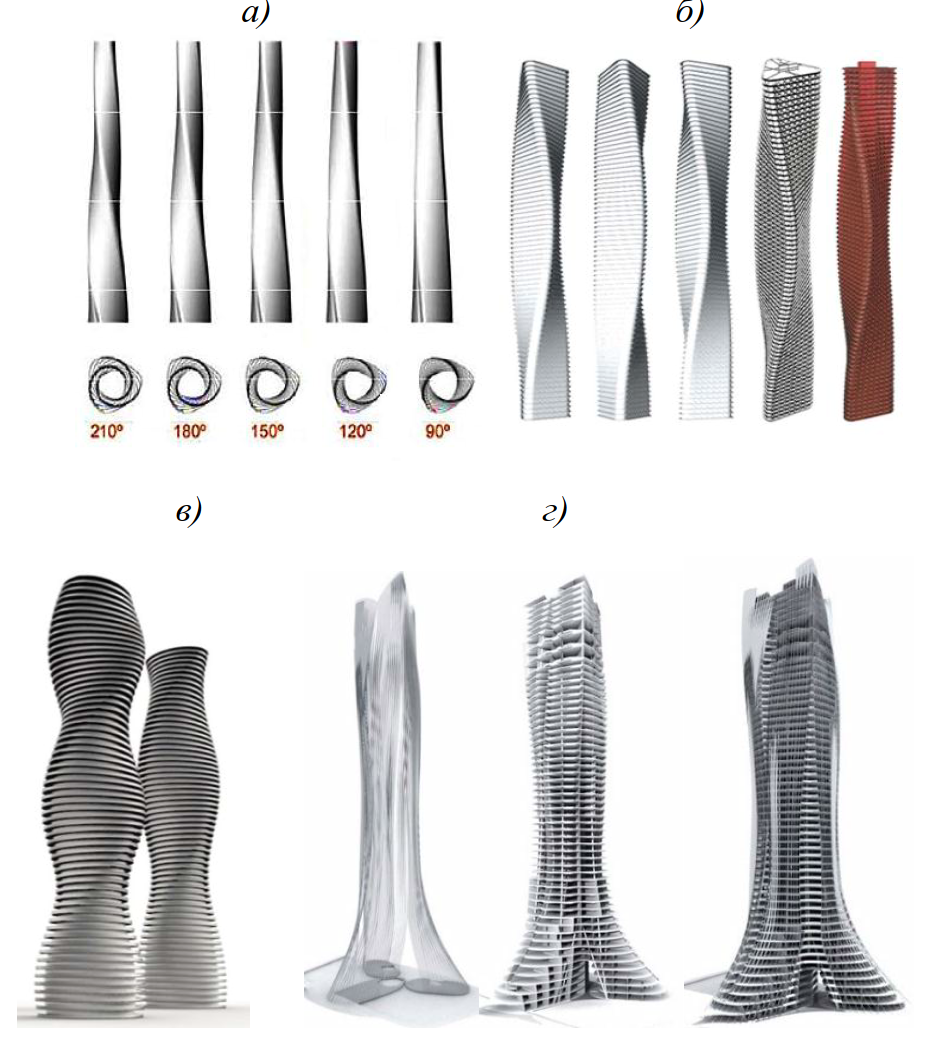 Fig. 21. Transformation of the volumetric and spatial structure of buildings: a – twisting of the external facade relative to the center of the building; b – twisting relative to the compositional centers; c – twisting of volumetric and planning elements; d – shift of volumetric and planning elements
ARTISTIC FEATURES OF ARCHITECTURAL BIONICS OBJECTS
Fig. 22. Volumetric-spatial structure of the building "Turning Torso":
a – twisting of the external facade relative to the center of the building resembles a human torso that is unfolding; b – a single forming element that rotates clockwise; c – general view of the building
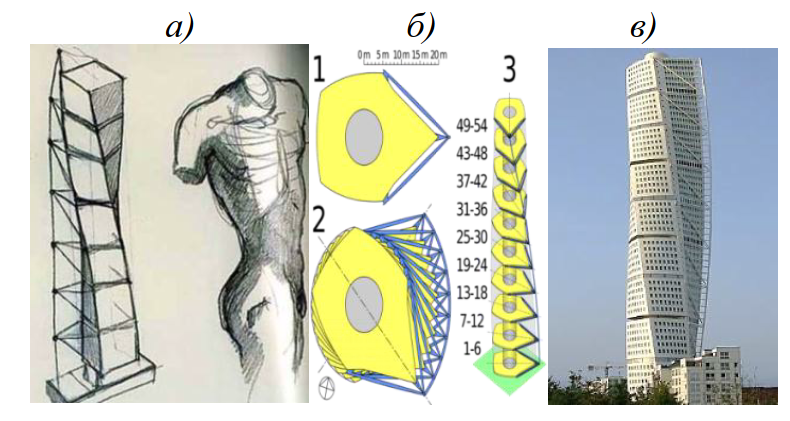 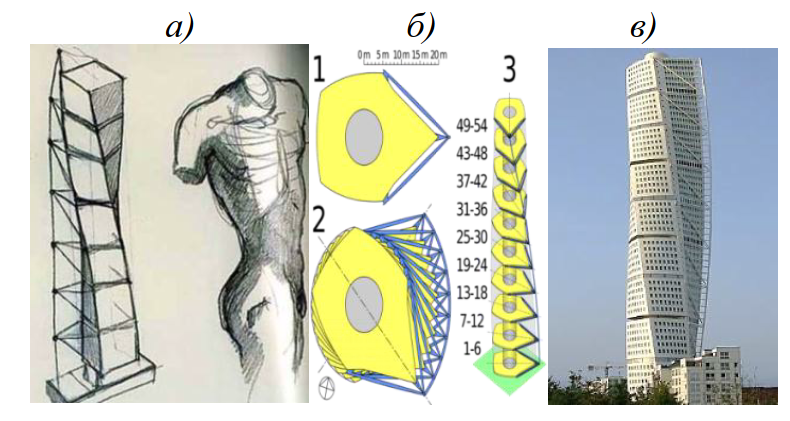 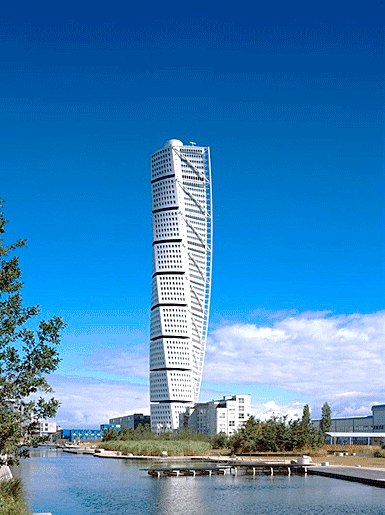 ARTISTIC FEATURES OF ARCHITECTURAL BIONICS OBJECTS
The record holder among spiral buildings is the "Infinity Tower" known as the "Infinity Tower" in Dubai. The building has an unusual spiral shape that dynamically rushes into infinity. It is called the "Dancing Building" because each floor is offset from the one before it at an angle.








Fig. 23. Spiral volumetric-spatial structure of the building "Infinity Tower"
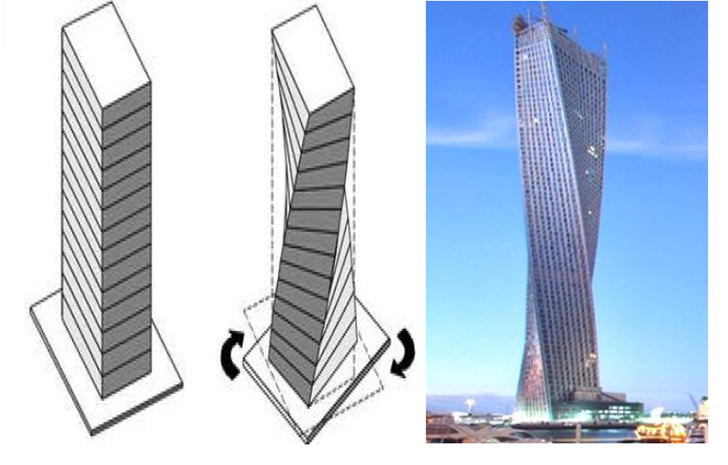 ARTISTIC FEATURES OF ARCHITECTURAL BIONICS OBJECTS
The buildings of the Absolute World Towers complex in Mississauga, Canada have an elegant “twisted” volumetric and spatial structure. Their peculiarity is that they have no two identical floors and balconies.







Fig. 24. Twisted volumetric and spatial structure of the buildings of the Absolute World Towers complex
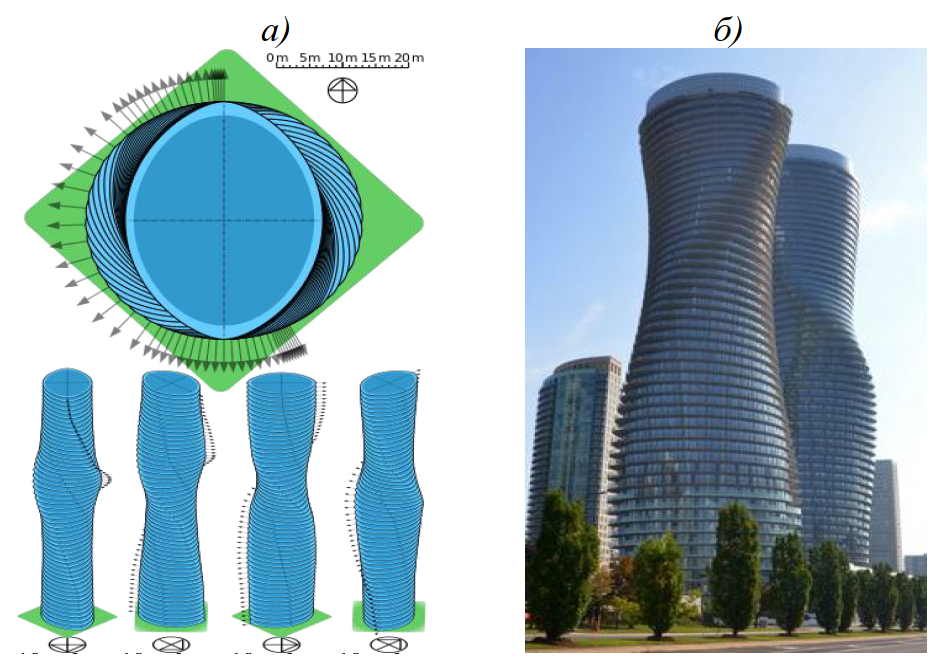 ARTISTIC FEATURES OF ARCHITECTURAL BIONICS OBJECTS
Fig. 25. Complex formation of the volumetric and spatial structure of the Al Hamra Tower
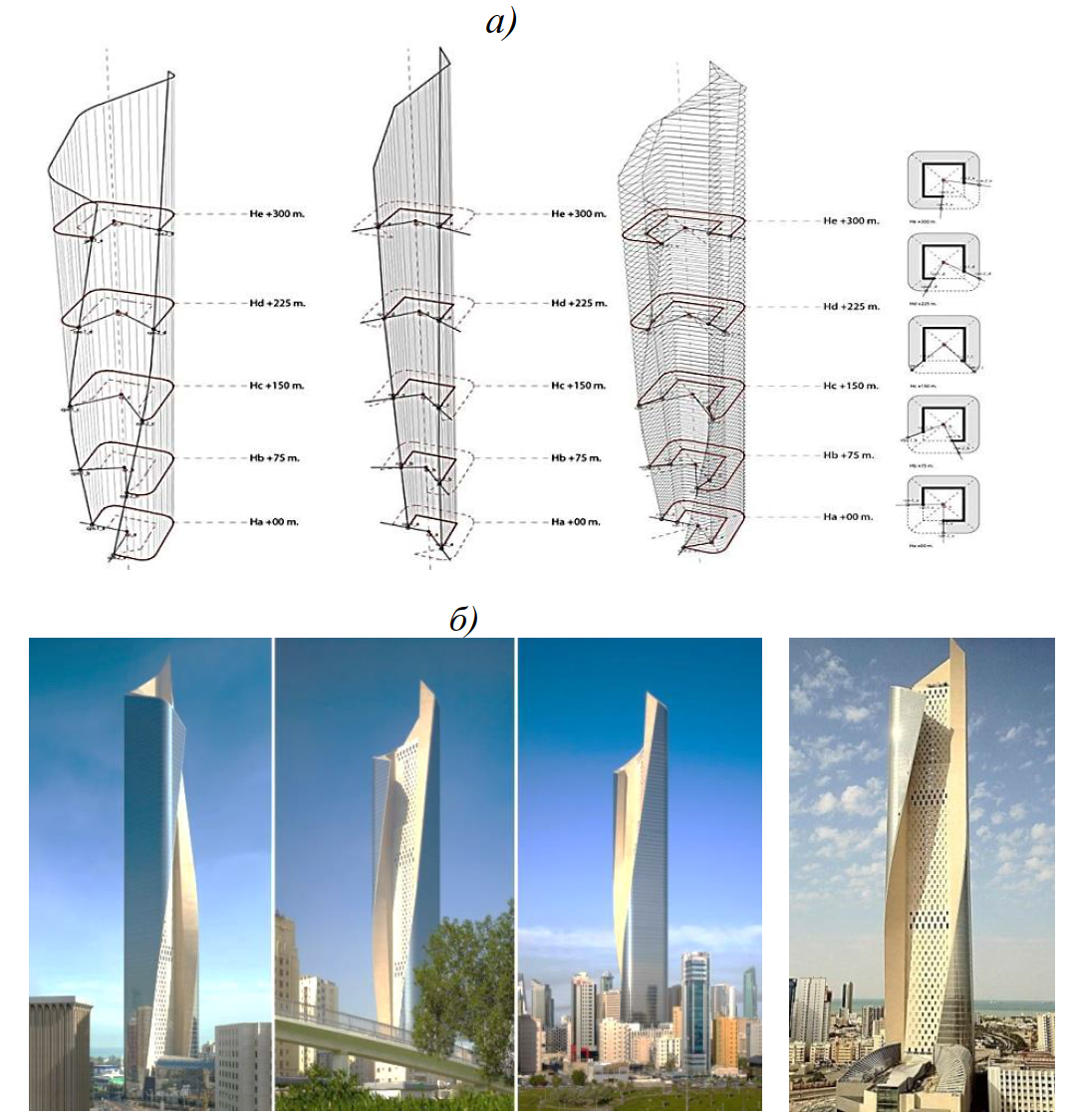 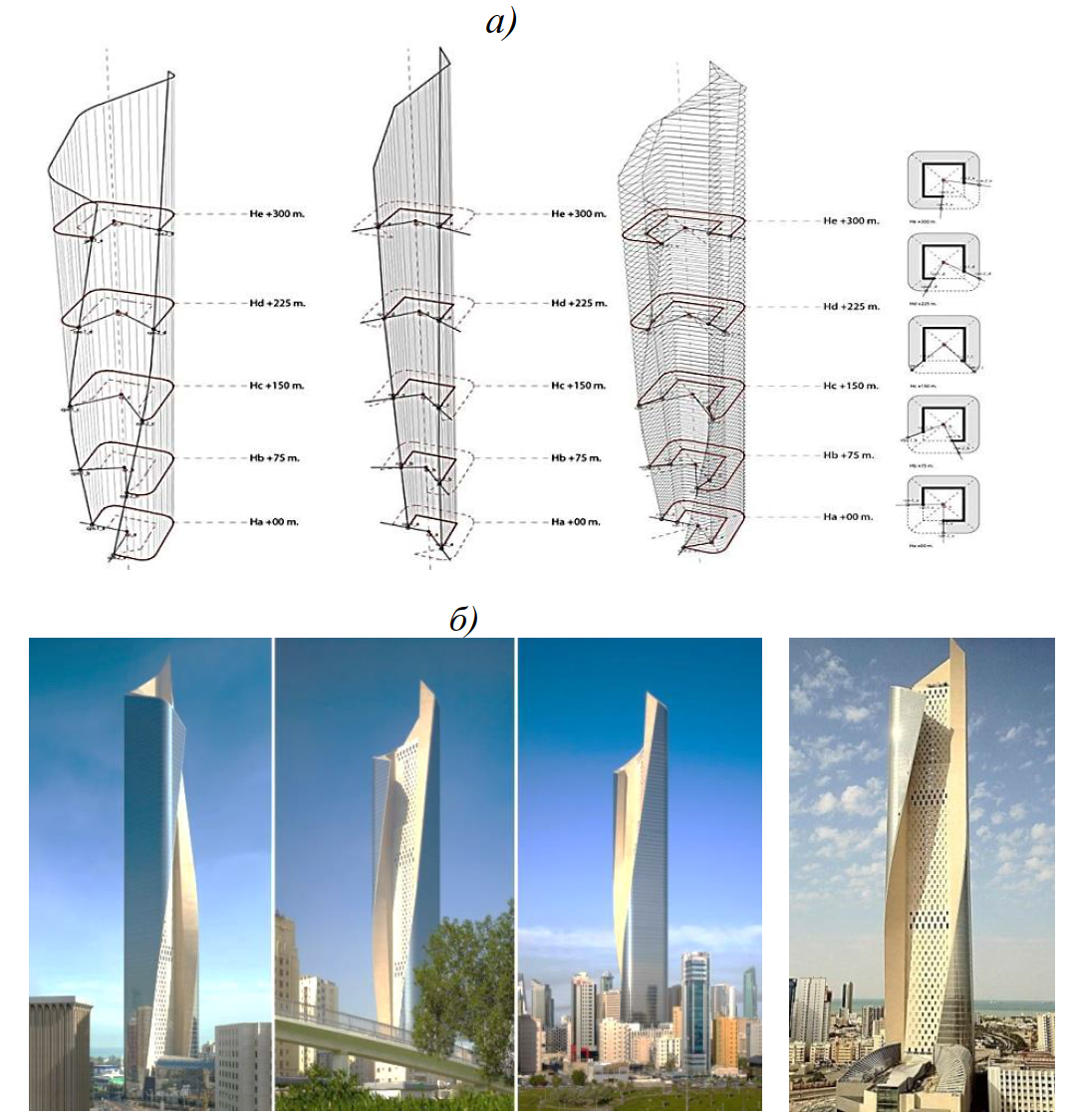 ARTISTIC FEATURES OF ARCHITECTURAL BIONICS OBJECTS
The multifunctional complex "Marina Bay Sands", unique in form and design, was designed by the American architect and Harvard University professor Moshe Safdie. On the roofs of the three towers there is a large terrace in the form of a gondola, which houses the pool and garden "Sands SkyPark“.







Fig. 26. General view of the Marina Bay Sands complex
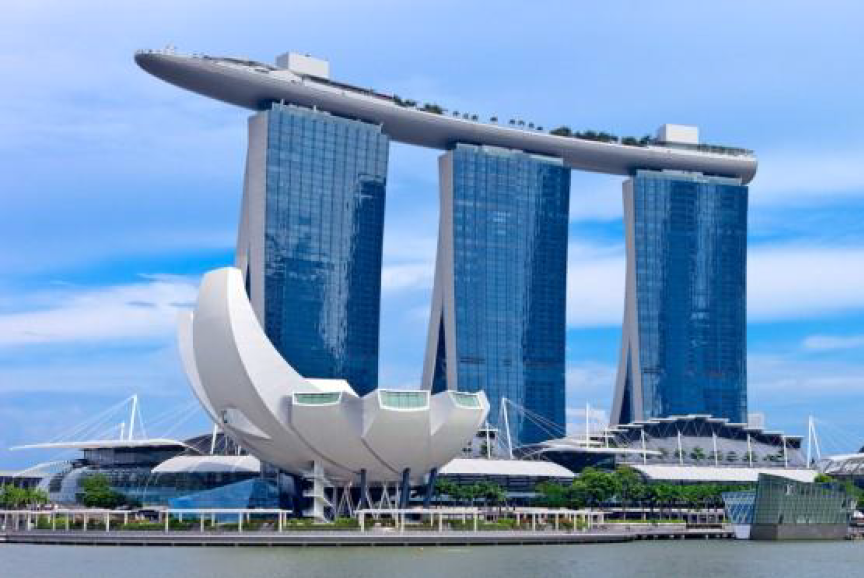 ARTISTIC FEATURES OF ARCHITECTURAL BIONICS OBJECTS
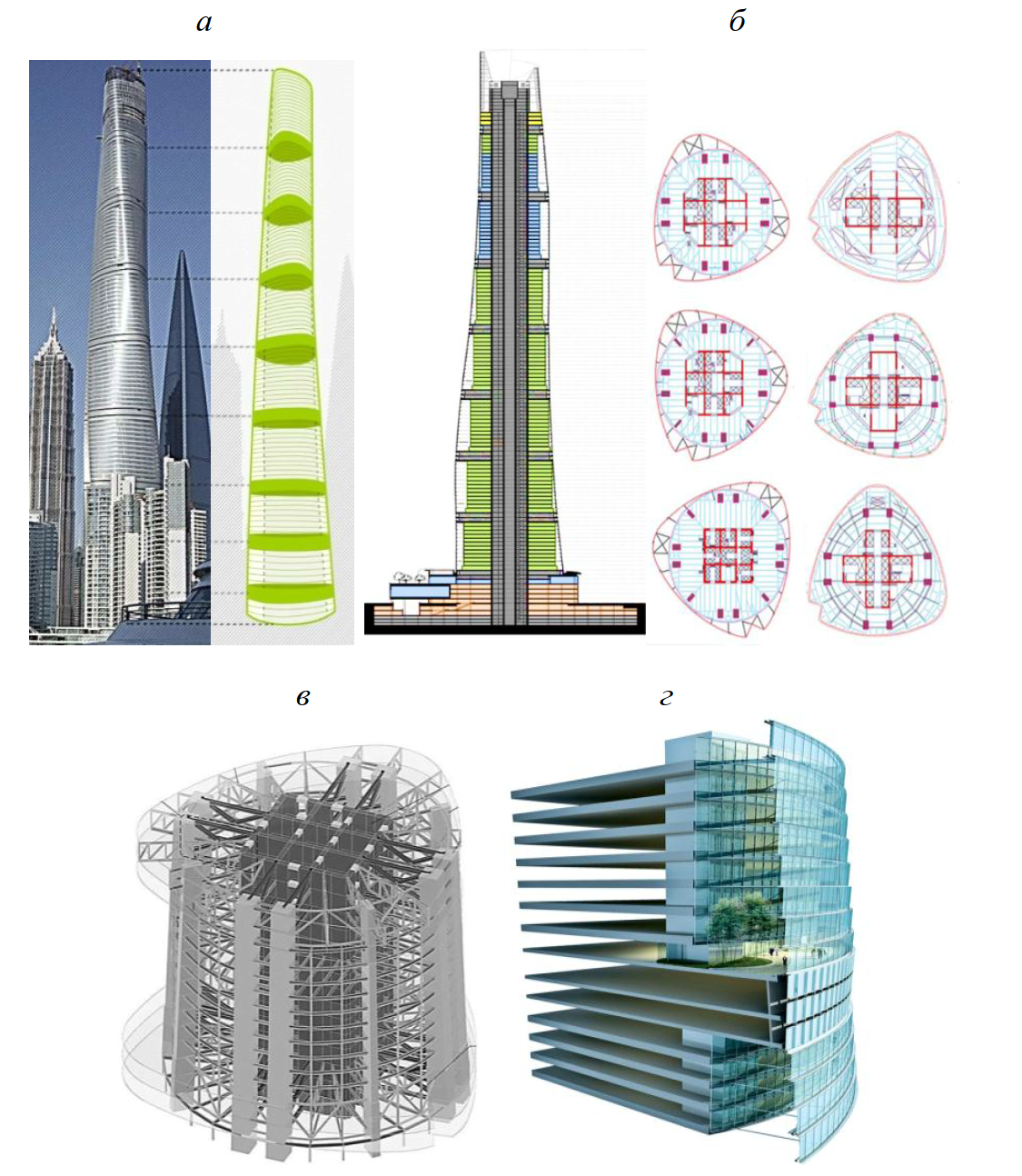 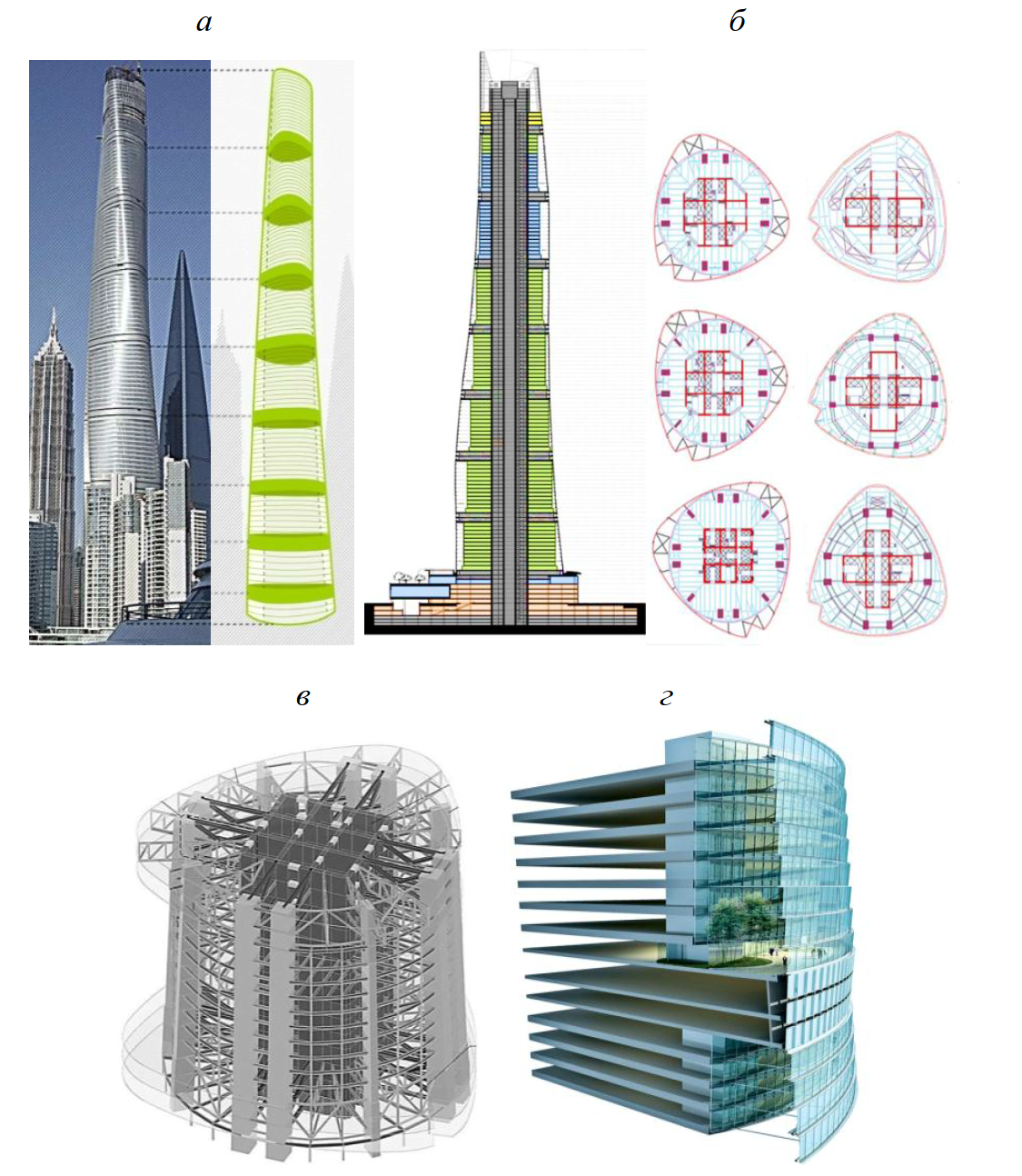 Fig. 27. Super skyscraper "Shanghai Tower": a - general view of the building; b - structural solution; c - structural solution that gives the shape of rotation; d - design of double-layer glazing on the facade of the building
CONCLUSIONS
So, in architectural bionics, the combination of form-forming techniques in organizing the volumetric and spatial solutions of buildings allows you to obtain a wide variety of options for harmonious, holistic and dynamic structures in the design of construction objects. It should be noted that the form-forming and architectural and artistic solution of a building cannot depend only on its purpose. The coherence of architecture is a mandatory condition for housebuilding. In architectural bionics, the construction of a volumetric and spatial solution, artistic solutions of facade details, must reveal the purpose of the building itself, creating the appropriate emotional mood of a person. All this consciously determines the uniqueness of the object in the urban planning system. Buildings designed according to the principles of architectural bionics must have the appropriate status, comfortable conditions and consumer qualities.